4/18/2023
Records Check Verification Process
Provider Training
4/18/2023
Office of Inspector General
Records Check Application
The Federal Bureau of Investigation (FBI) requires that all agencies submit a Record Check Application on potential applicants prior to GBI and FBI processing an applicant’s fingerprints.

Provides authorization for submission of prints to appropriate authorities
Provides authorization for processing of background information by DHS
4/18/2023
Office of Inspector General
The Process
4/18/2023
Office of Inspector General
Registration Verification
DHS will compare the information included in the GAPS/Fieldprint Registration to the information provided on the Records Check Verification Form.
Hiring Agencies will be contacted or GAPS/Fieldprint Registrations will be denied for the following reasons:
Name spelled different on either document.
DOB, POB, or SSN listed different on either document.
Sex or Race listed different on either document.
Reason Fingerprinted different on either document.
Requesting Agency GAP/GAC number left off or same as DHS
4/18/2023
Office of Inspector General
Form Submission
Hiring Agency
Visit https://idhs.dhs.ga.gov
Click on the Records Check Application tab
Complete and submit Fingerprint Records Check Verification Form via IDHS after applicant is registered in GAPS.
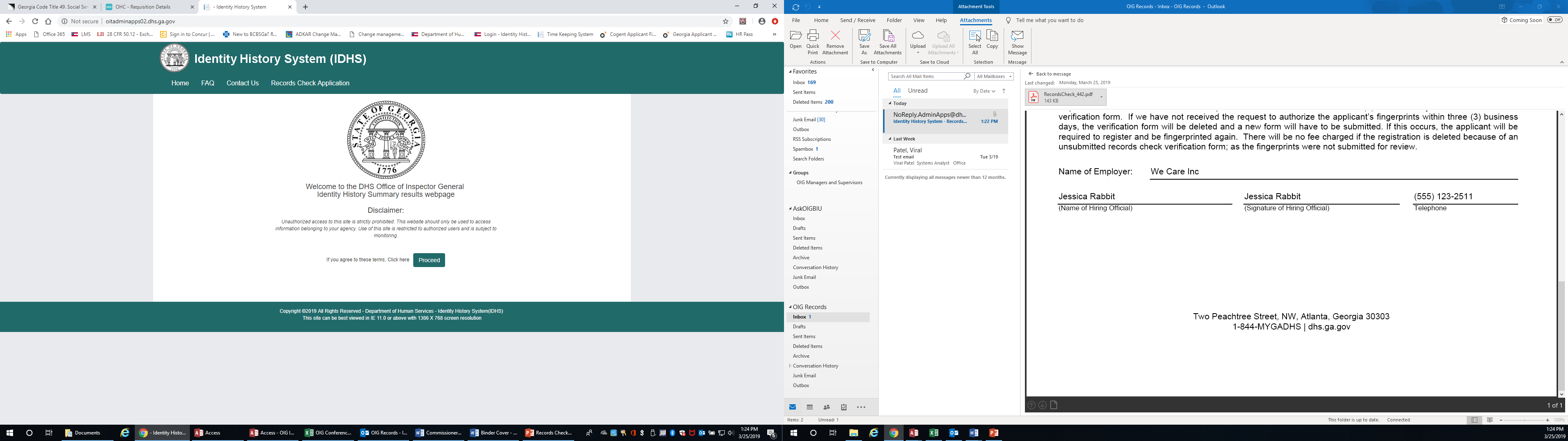 4/18/2023
Office of Inspector General
Application Details
Applicant Information - current information matching the Fieldprint Registration and a government-issued photo ID.
Name of Employer - provider’s business name
Reason Fingerprinted - reason for the background check. A dropdown menu will include the following listing of appropriate reason for fingerprinting (RFP).
DFCS – CPA Adoptions
DFCS/DHS – Foster Care Home Placement
DFCS/DHS – Foster Care Home Placement (5 year renewal)
DHS – Licensing Child Care Center (Director)
DHS – Licensing Child Care Center (Employee)
DHS – Licensing Child Care Center (Volunteer)
DHS – Licensing Child Welfare Agency (Owner)
DHS – Health Agencies/Contractors Providing Direct Child Care
DHS – Health Agencies/Contractors Providing Direct Elder Care		= RCCL RFPs
DHS – Employment Contractors Providing Non-Direct Care
DHS - Volunteers	Providing Direct Elder Care
DHS - Volunteers	Providing Direct Child Care
			                                                                                                = Contractor RFPs
4/18/2023
Office of Inspector General
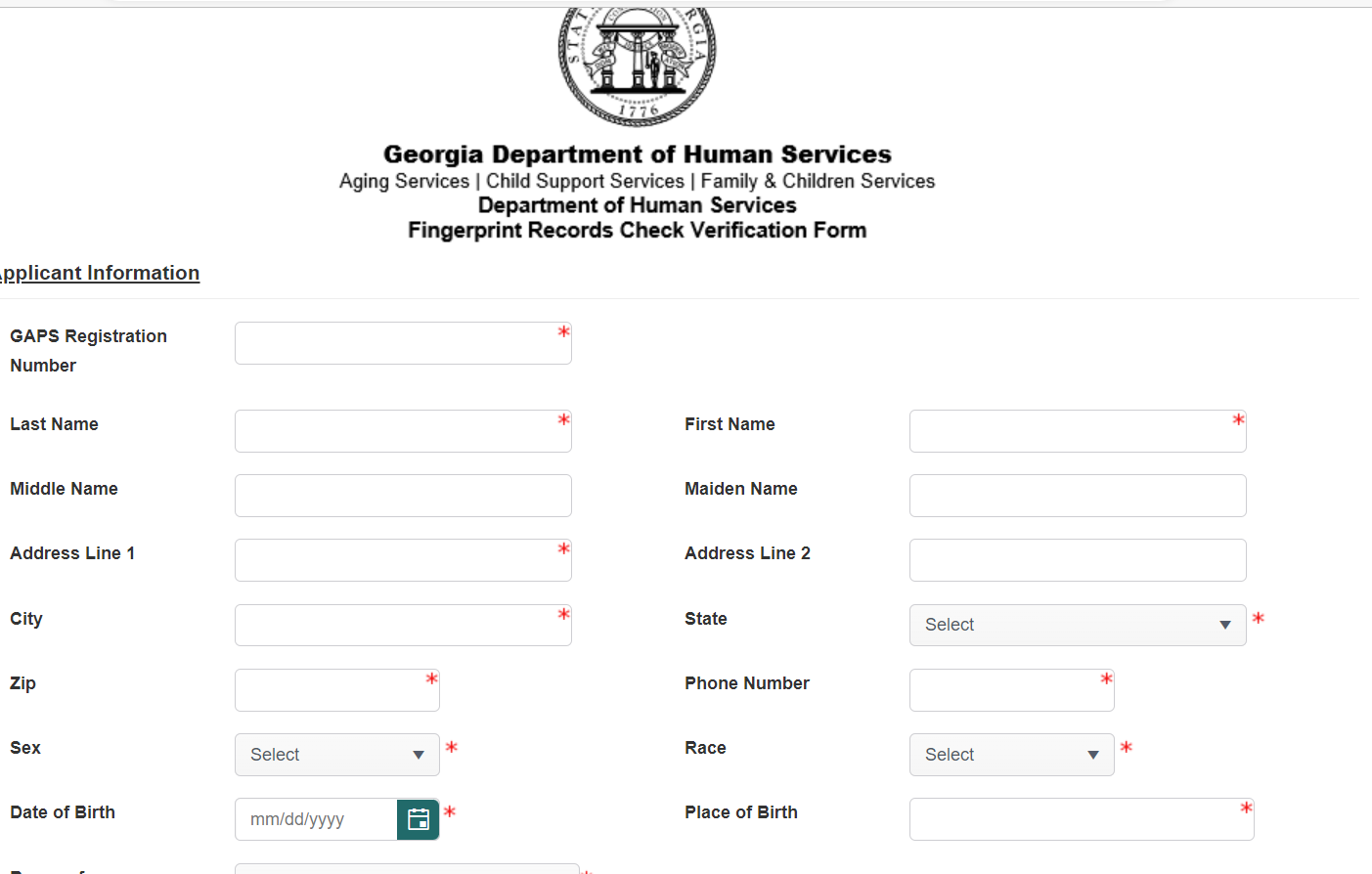 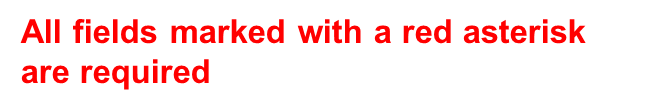 Starting April 29th , 2023, the GAPS Registration Number will no longer be a requirement on the IDHS Record Check form
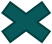 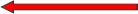 Enter Correct Full Name
*
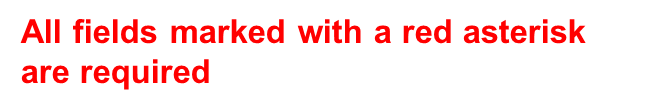 4/18/2023
Office of Inspector General
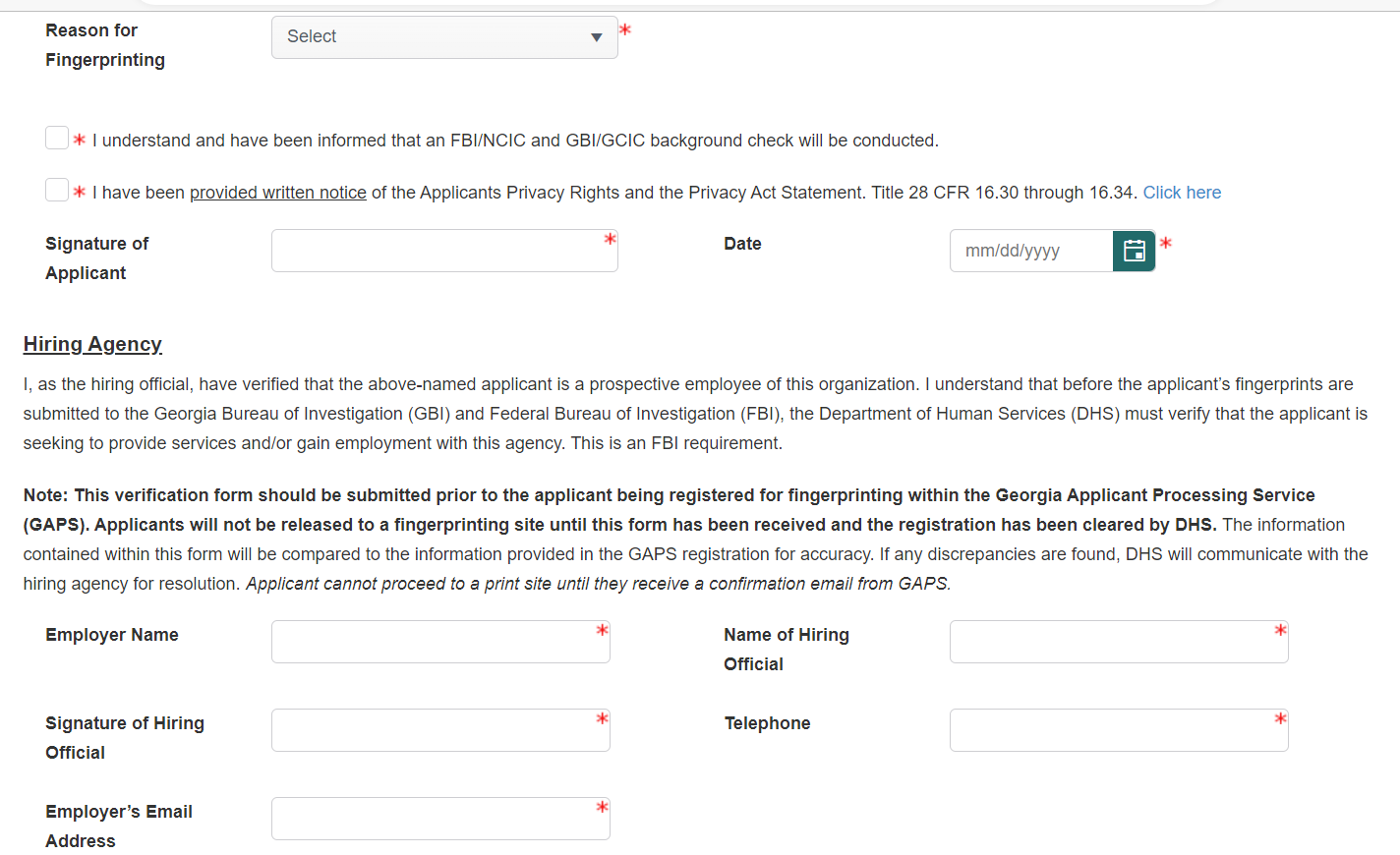 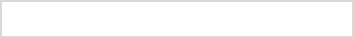 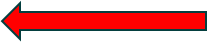 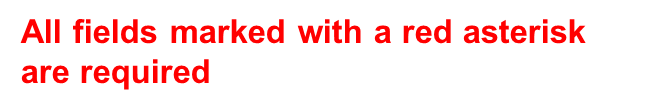 after
*
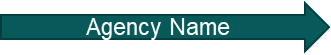 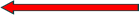 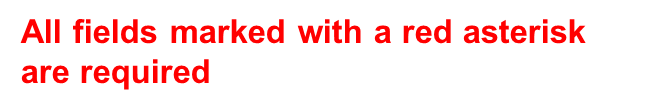 4/18/2023
Office of Inspector General
Record Processing
Applicant’s background checks will be processed within 3 business days from when the Department of Human Services (DHS) receives the results from the state approved vendor.
A clearance determination letter will be accessible by the provider immediately upon being entered into IDHS. Email ASKOIGBIU@DHS.GA.GOV for instructions to access letters. 
Applicant’s needing further evaluation will have a final determination uploaded no later than 15 business days from initial record review.
4/18/2023
Office of Inspector General
Questions
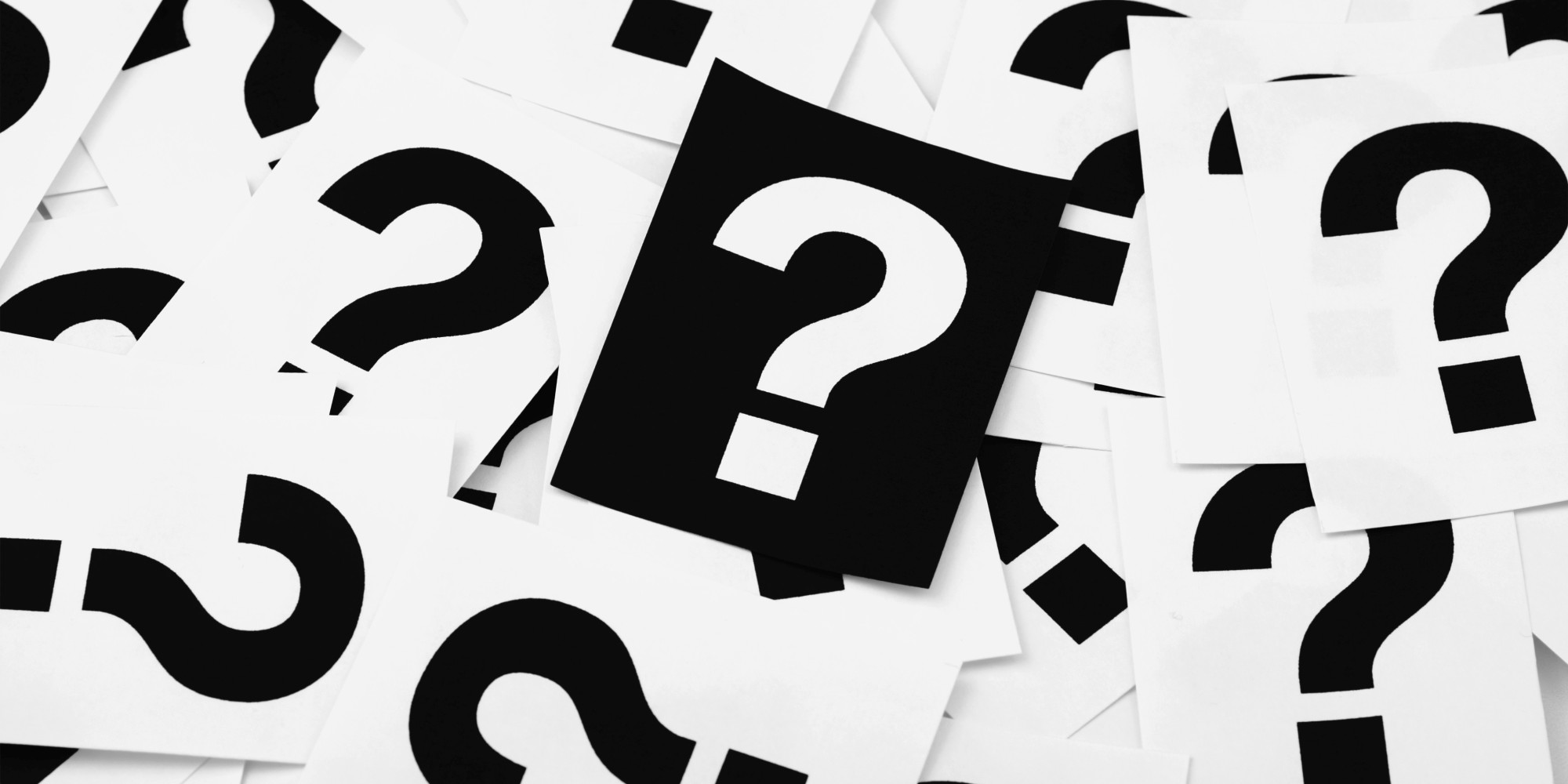 Please forward all questions to ASKOIGBIU@dhs.ga.gov
4/18/2023
Office of Inspector General